2025 Statewide Medical & Health ExerciseWater Disruption
Functional Exercise
April 24, 2025
Welcome and Overview
Welcome
Name
Position
Agency/Organization
Optional: Icebreaker
Materials
Situation Manual
Feedback Form
Player Handout
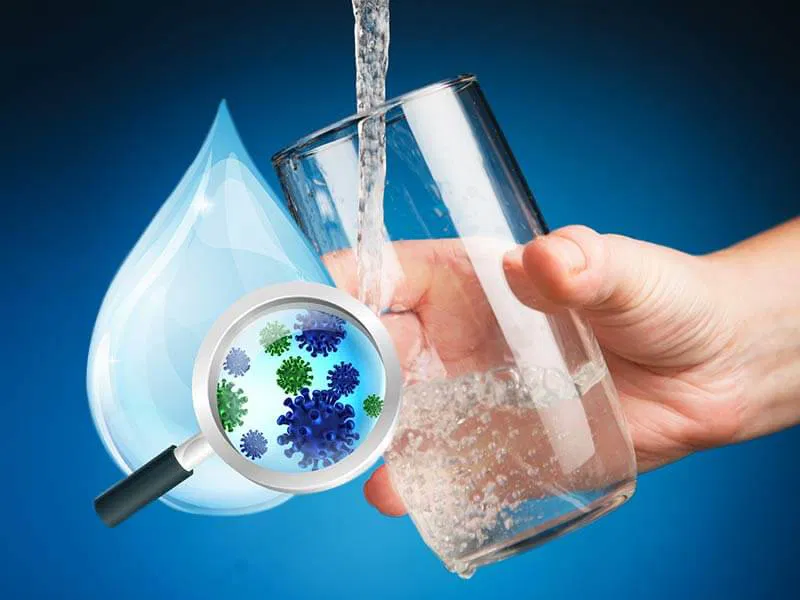 Statewide Medical and Health Exercise Overview
The Statewide Medical Health Exercise (SWMHE) is an annual event designed to enhance the preparedness and response capabilities of the healthcare system.
The purpose of this exercise is to provide participants with an opportunity to evaluate current response concepts, plans, and capabilities in response to the scenario.
Exercise Goals
Exercise Goals
Test and validate policies, plans, procedures, training, equipment, and agreements
Clarify and train personnel in roles and responsibilities in emergency response and recovery
Improve interagency coordination
Identify gaps in resources and response plans
Strengthen relationships among all participating agencies
Meet various requirements from regulatory and accreditation agencies
Exercise Schedule
Exercise Overview
Exercise Overview
Exercise Documents
Exercise Plan (ExPlan)- This ExPlan provides exercise participants with all the necessary tools and information to perform their roles in the exercise. 
Master Sequence of Events List (MSEL)  - Provides a chronological timeline of actions and events that will occur during the exercise. (Internal document)
Exercise Evaluation Guide – Provides a framework for to analyze the effectiveness and success of an exercise. (Only for those who are evaluating the exercise)
Participants Roles and Responsibilities
Exercise Participants/Players: Engage actively in the exercise by responding to the scenario and exercise injects. Lead your organizations exercise and engage staff. 
Simulation Cell (SimCell): The SimCell plays a crucial role in creating realistic scenarios and responses during a functional exercise. This team is responsible for managing injects, which are simulated events or scenarios that drive the exercise forward. The SimCell will be played by County EMS. 
Evaluators:  Assesses the effectiveness of the exercise, identifies strengths and areas for improvement.
Controllers (if applicable): Control delivery of injects to exercise players. 
Observers:  Monitor the exercise process, noting any deviations or issues that arise.
Simulation Cell (SimCell)
Simulation Cell (SimCell)
Players call the SimCell if they want to reach an “Agency” that is NOT participating in the exercise
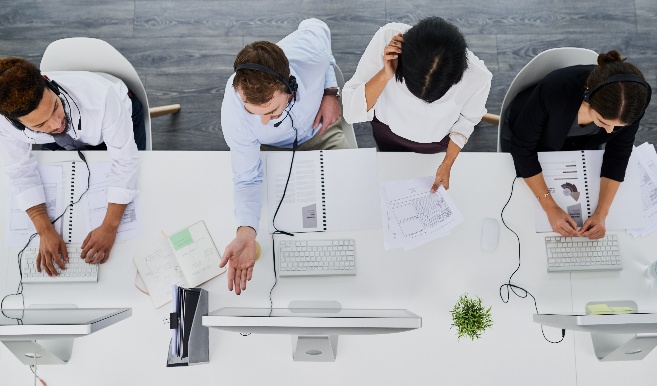 SimCell
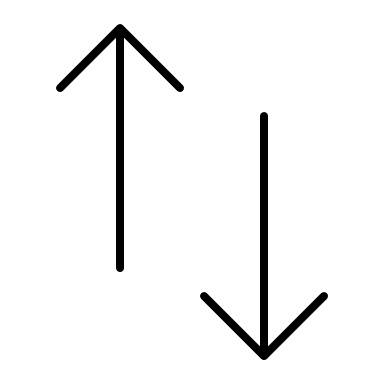 Participating Agencies are
 listed on the Communications Directory
Player
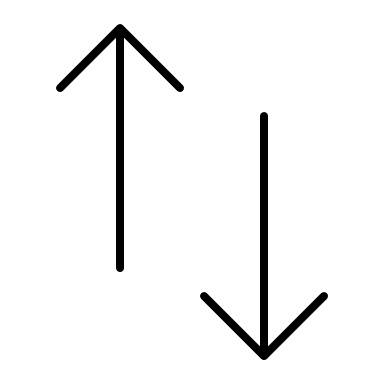 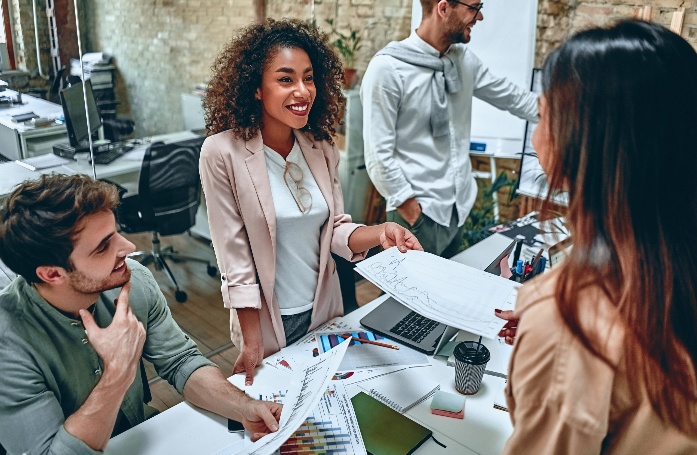 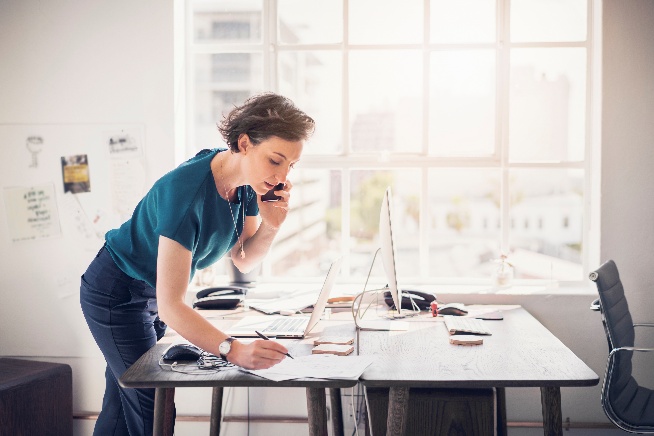 11
[Speaker Notes: Lee to present]
Exercise Guidelines
Assumptions and Artificialities
Assumptions
The exercise is conducted in a no-fault learning environment wherein players will have a chance to test capabilities, plans, systems, and processes
The exercise scenario is plausible, and events occur as they are presented
Artificialities
Impacts across the operational area
Some time lapses may be artificially used to achieve the exercise objectives
Exercise Evaluation
Exercise Evaluation
Participant Feedback Forms – Scan QR Code or complete a hard copy. 
Hot Wash Notes –Immediately following the exercise, we will conduct a short discussion on strengths and areas for improvement.
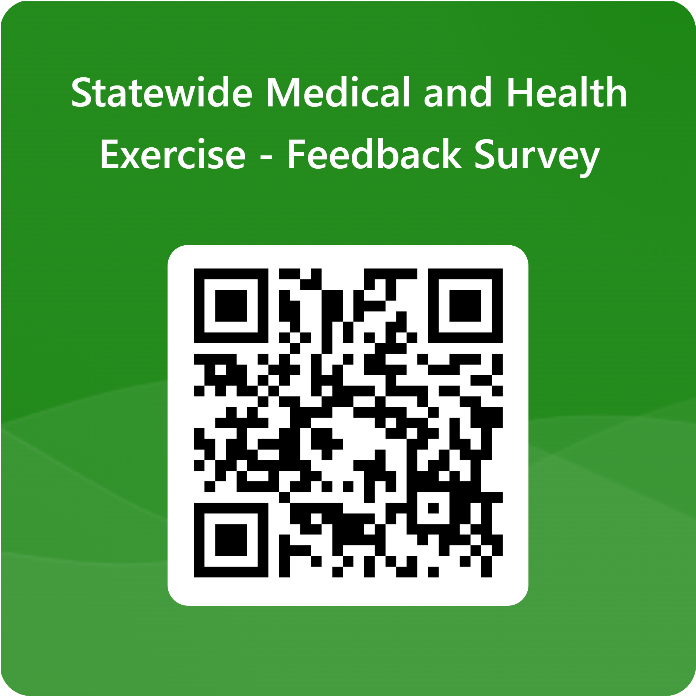 Considerations When Responding to the Scenario
Will there be enough:
Staff?
Space?
Supplies & Equipment?
Special considerations:
Evacuations
Staffing Impacts
Available Water Resources
Responder Safety
Public Messaging
System? (i.e., patient tracking, messaging)
Exercise Rules
The following general rules govern exercise play:
Real-world emergency actions take priority over exercise actions.
Exercise players will comply with real-world emergency procedures, unless otherwise directed by the control staff.
All communications (including written, radio, telephone, and e-mail) during the exercise will begin and end with the statement “This is an exercise.”
Exercise players who place telephone calls or initiate radio communication with the SimCell or through ReddiNet must identify the organization or individual with whom they wish to speak.
Only use contact information found in the Exercise Plan Communications Plan (Appendix C)
Start Exercise
Scenario
Water Contamination due to Criminal Activity
Officials have identified suspicious activities around key water infrastructure sites in Orange County.
An anonymous social media account has posted cryptic messages alluding to an attack on public utilities, heightening concerns of an orchestrated effort.
Over the past 72 hours, emergency departments across Orange County have seen a surge in patients.
The scope of the contamination is under investigation.
The Health Officer is currently considering implementing a Countywide “do not use” order.
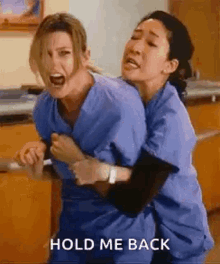 Don’t Fight the Scenario!
Scenario (Continued)
The County Health Officer has implemented a “do not use” order for the entire county.
It is unclear how long this advisory will be in place.
The Water Emergency Response Organization is working with all potable water districts to assess the impacts of each region. The current severity of the impact is unknow.
The County EMS AOC has been fully activated to support.
End Exercise
Hotwash
Exercise Hot Wash
Provide two strengths that you observed during today’s discussion
Provide two areas for improvements that you observed during today’s discussion.
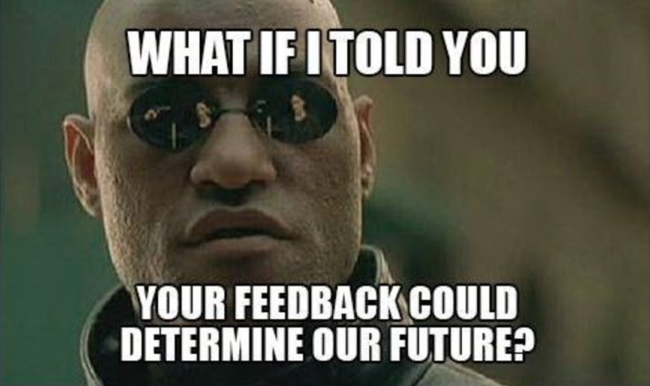 Questions?
Participant Feedback Forms
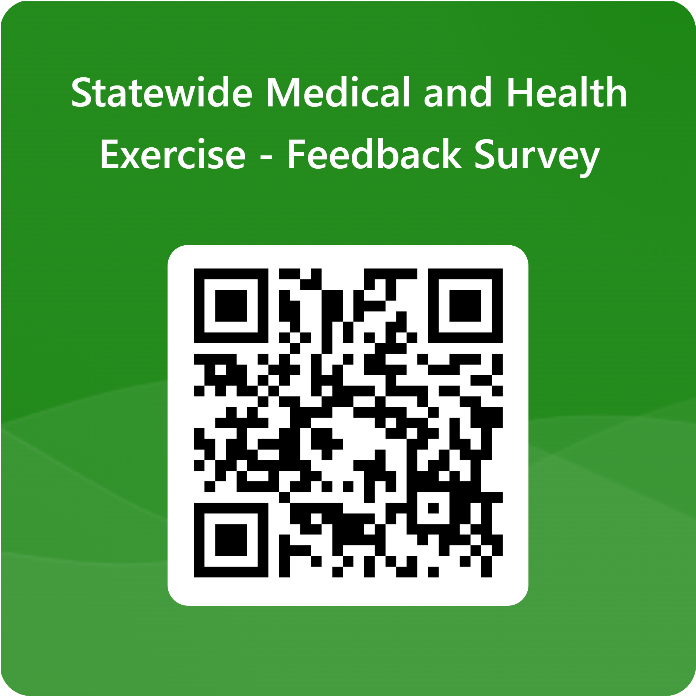 Exercise Evaluation
Participant Feedback Forms: Scan the QR Code or complete a hard copy of the evaluation.
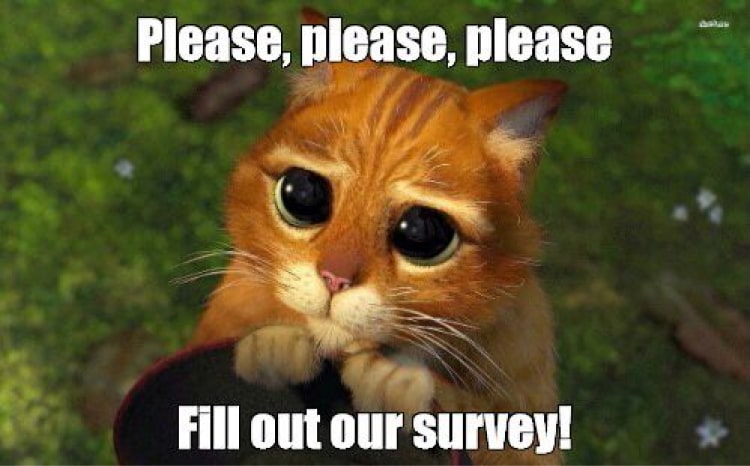 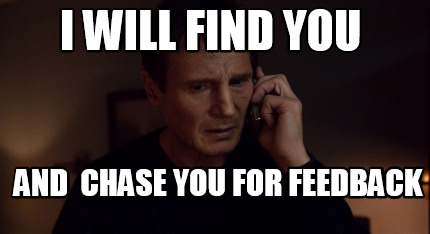 Thank You!